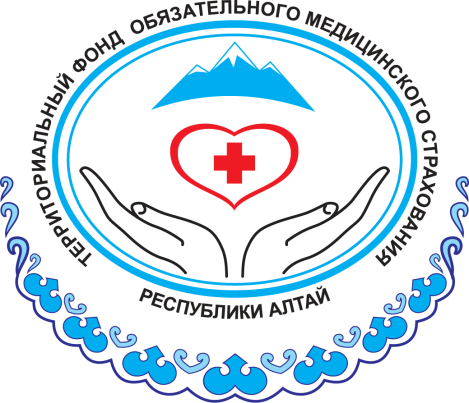 Территориальный фонд обязательногомедицинского страхованияРеспублики Алтай
Показатели результативности работы 
медицинских организаций Республики Алтай, 
имеющих прикрепленное население.
И.о. начальника отдела организации ОМС
Серебренникова Елена Владимировна
2023 год
г. Горно-Алтайск
взрослое население
оказание акушерско-гинекологической помощи
детское население
Тарифное соглашение на оплату медицинской помощи по ОМС на территории Республики Алтай  на  2023 год от 30.12.2022 года 
(приложение 7)
6 баллов
19 баллов
7 баллов
Диапазон 0-3 баллов
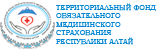 2
Источники информации:
Реестры оказанной медицинской помощи
Плановые показатели, установленные Министерством здравоохранения Республики Алтай
Данные федерального регистра вакцинированных;
Информационный ресурс ТФОМС Республики Алтай;
Региональный сегмент единого регистра застрахованных лиц;
3
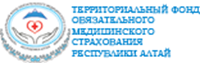 4
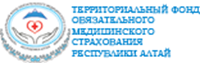 Основные задачи:
Качественное заполнение полей реестров счетов;
Цель посещения
Диагноз (основной, сопутствующий, осложнения заболевания)
Характер заболевания
Признак подозрения на злокачественное новообразование
Результат обращения и пр.
Своевременное внесение сведений о подлежащих и состоящих на диспансерном наблюдении;
Организация и качественное оказание первичной медико-санитарной помощи.
5
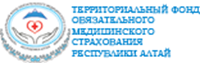 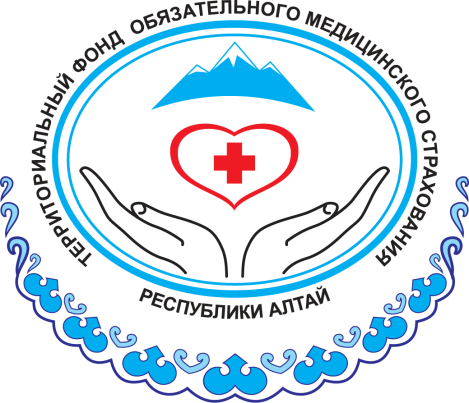 Территориальный фонд обязательногомедицинского страхованияРеспублики Алтай
СПАСИБО ЗА ВНИМАНИЕ!
E-mail:   sev@tfoms.gorny.ru   
Тел.(38822) 4 98 08
2023 год
г. Горно-Алтайск